ŽeLiM StAbLo
OŠ Sesvetska Sela

Sudjelovali su:
Učenici od 1. – 8. razreda
Prof. Marijana Magdić
Prof. Valentina Ćosić
Danijela Divna Dujić, učiteljica razredne nastave
Martina Delišimunović Čmigović, učiteljica razredne nastave
Paola Čubra, učiteljica informatike
Posadili smo bršljan
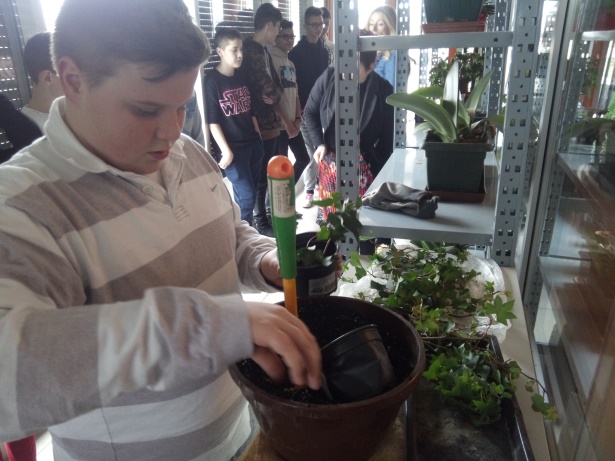 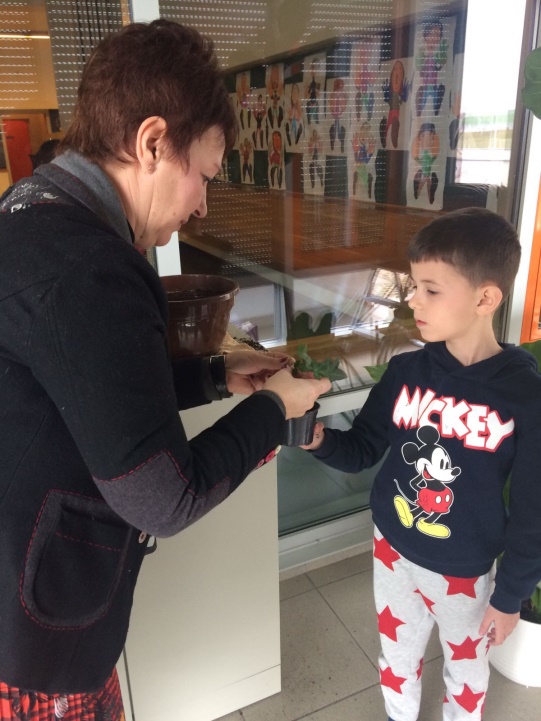 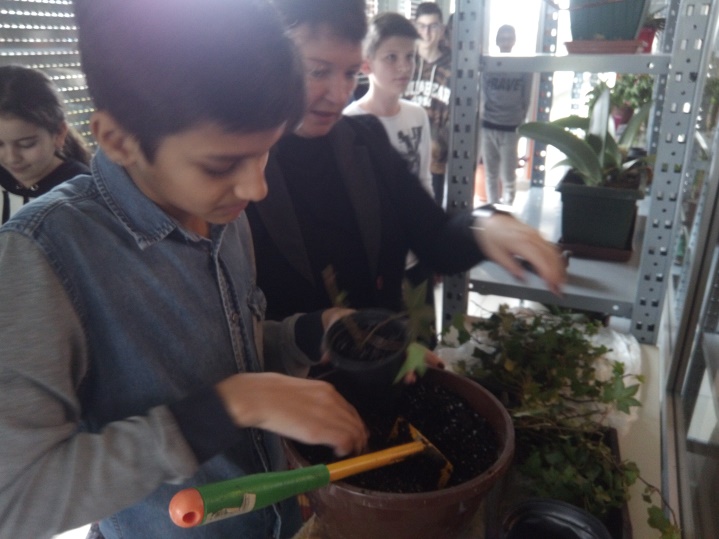 Bršljan je došao u modu
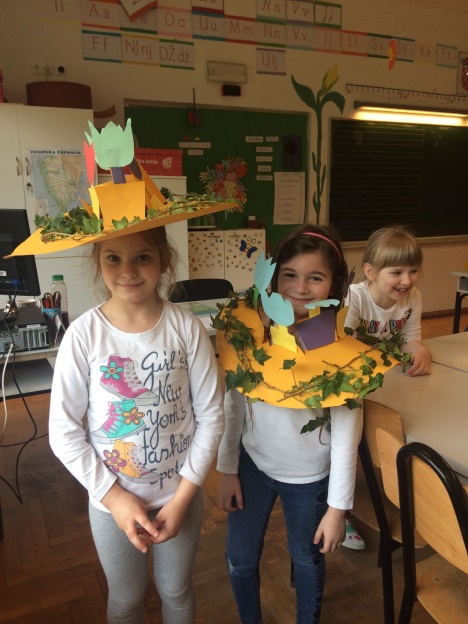 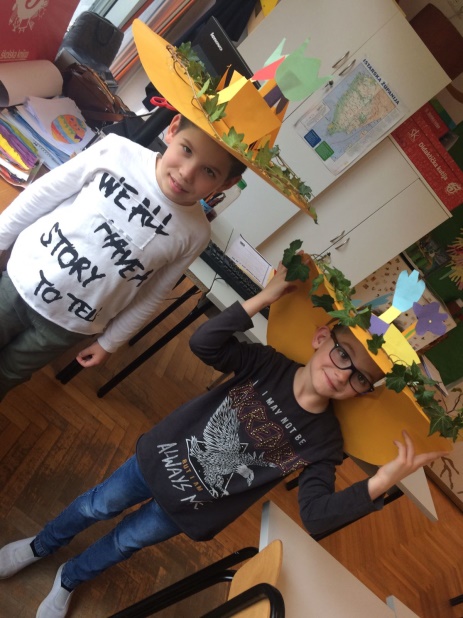 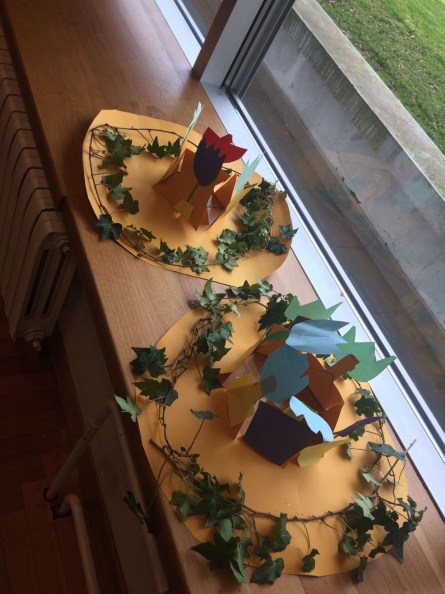 Učenici prvog razreda izradili su šešire pomoću bršljana
Uz veliku pomoć svoje učiteljice Danijele Divne Dujić
Bajka
Učenici prvog razreda su uz pomoć učiteljice Martine Delišimunović Čmigović napisali bajku.
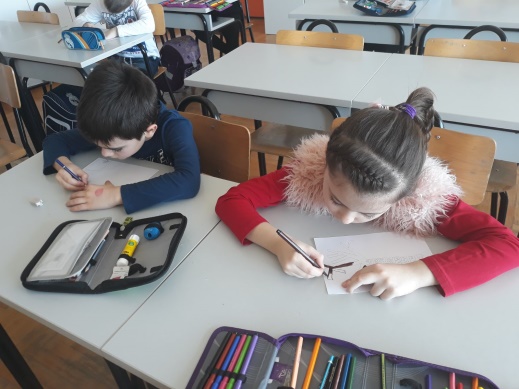 Od bajke nastala je slikovnica koju su učenici samostalno ilustrirali.
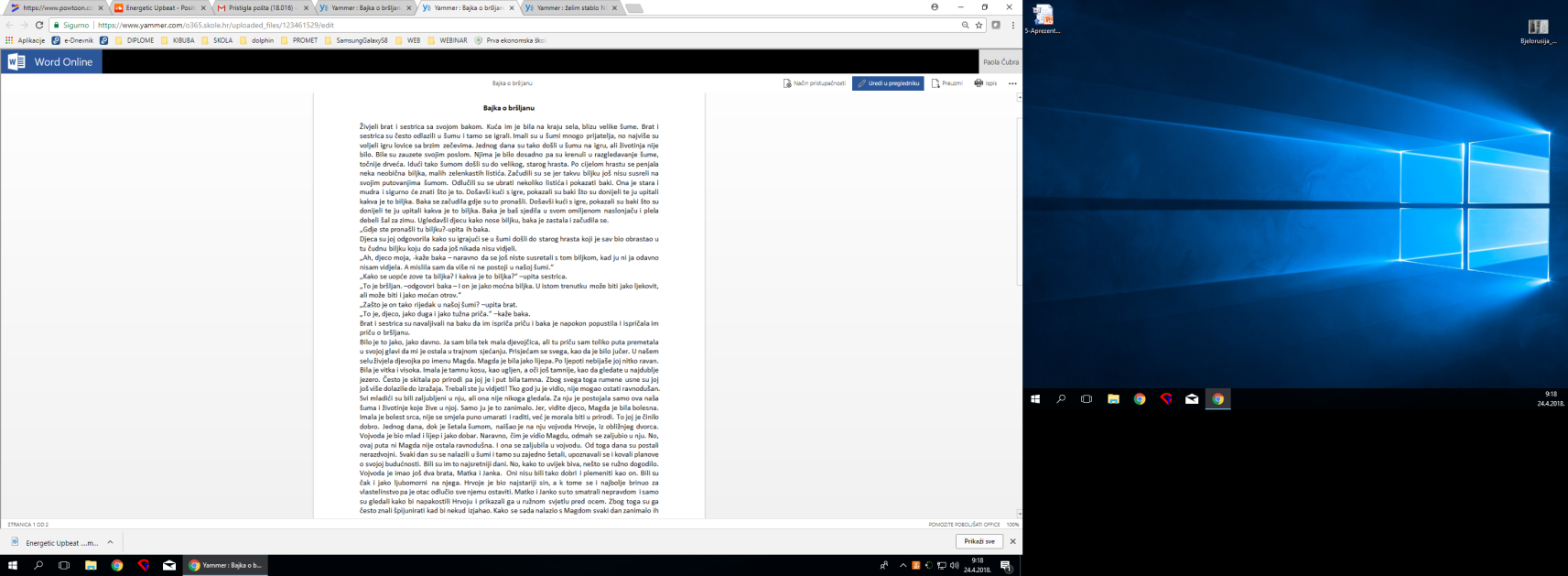 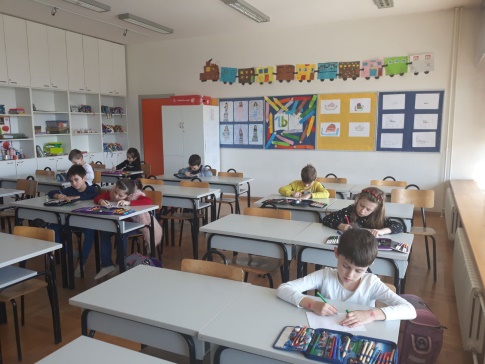 Igrokaz koji su uvježbali za Dan škole i Znanstveni piknik omogućio im je da uprizore tu prekrasnu bajku.
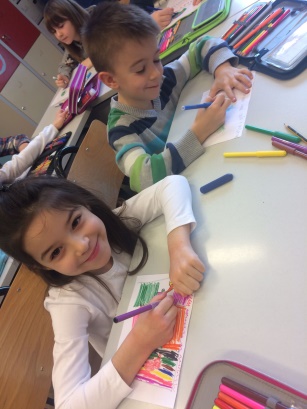 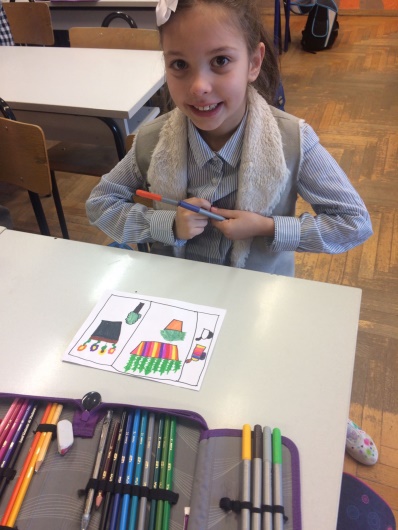 Zbrika priča
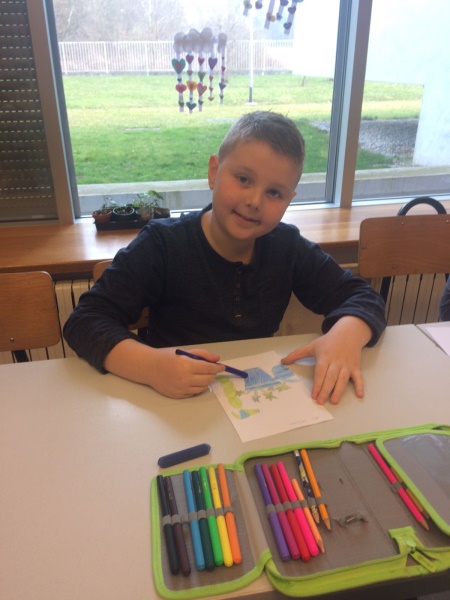 Prvašići su izradili i zbirku priča.
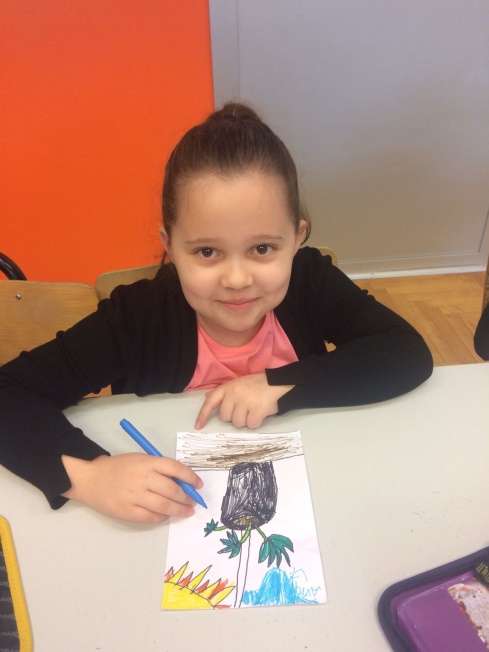 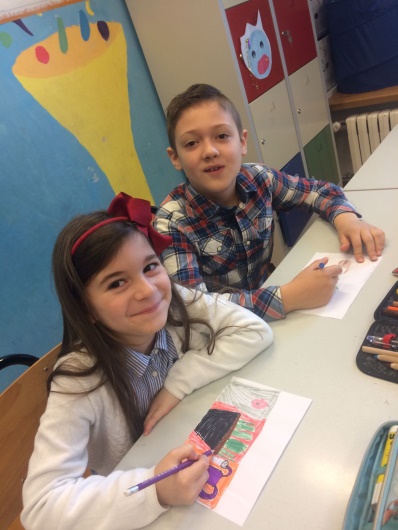 Priče su sami napisali, ilustracije izradili a viši razredi su preveli kratke priče na engleski.
Animacija zbrike priča
Učenici 6. razreda izradili su kratki klip, te su digitalizirali zbirku priča
Plakati
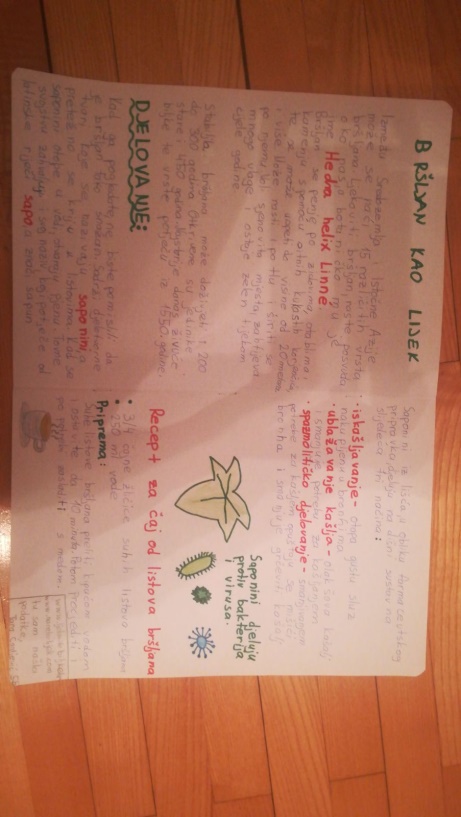 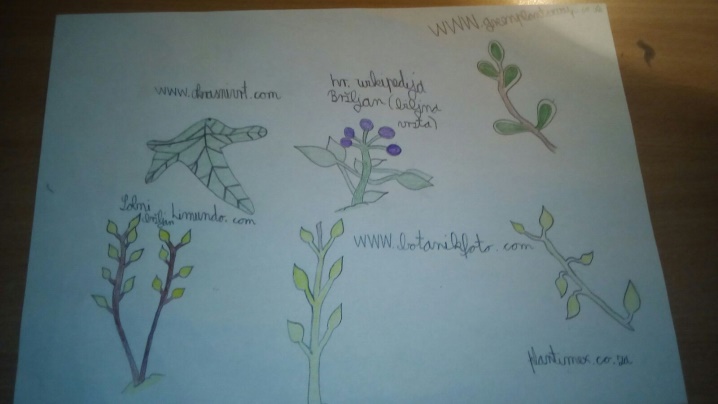 Učenici od 5. – 8. razreda potrudili su se kroz plakate prikupiti što više informacija o bršljanu.
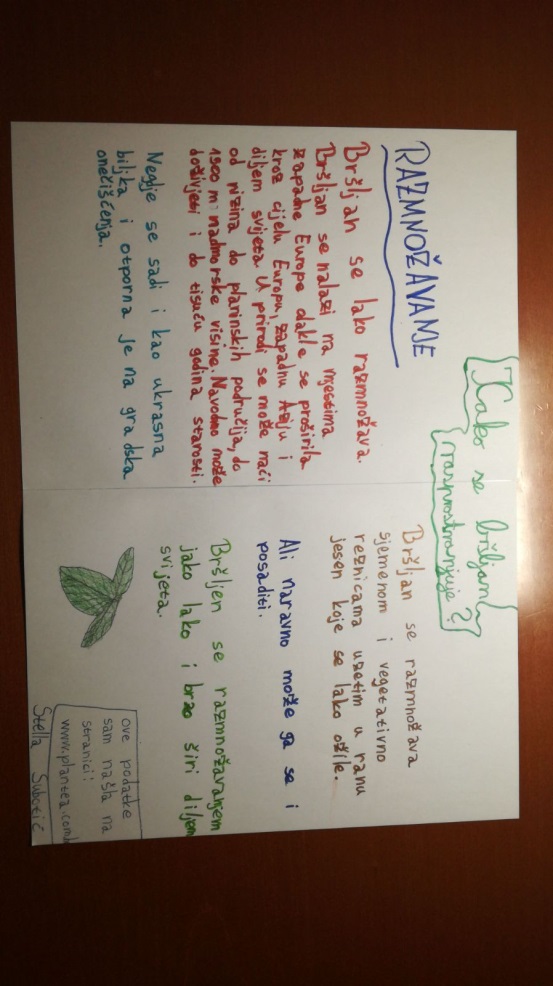 Opažanja rasta biljke u predmetnoj nastavi
Micro:bit sustav za navodnjavanje
Učenici 6. razreda programirali su Micro:bit koji kontrolira vlažnost tla i uz pomoć pumpe za navodnjavanje.
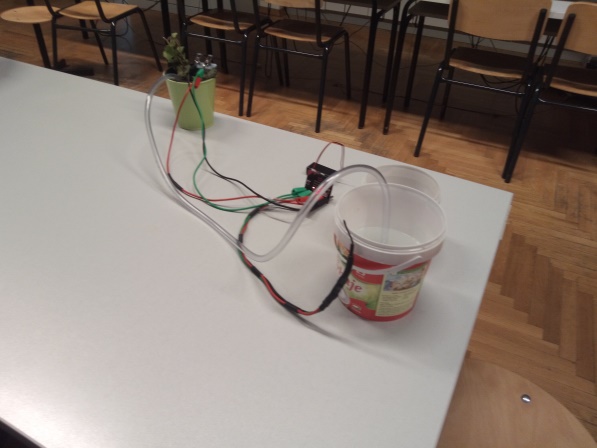 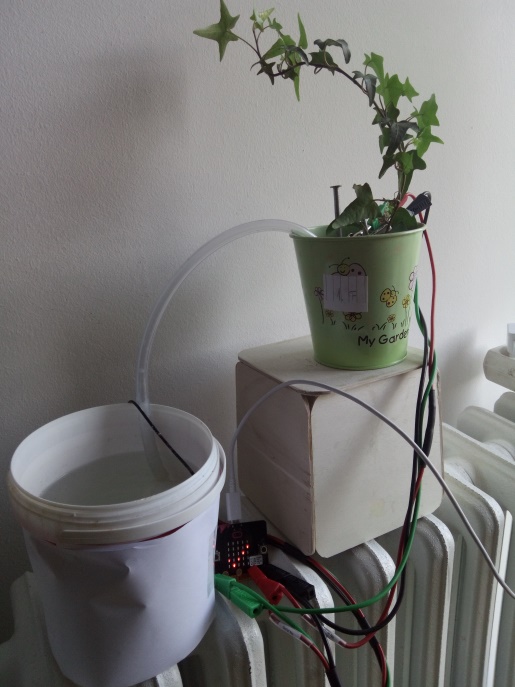 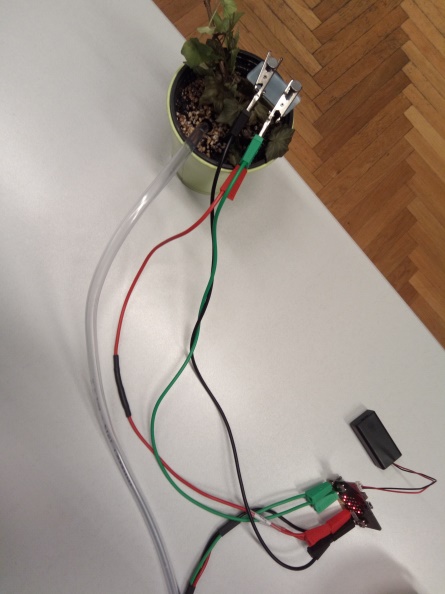 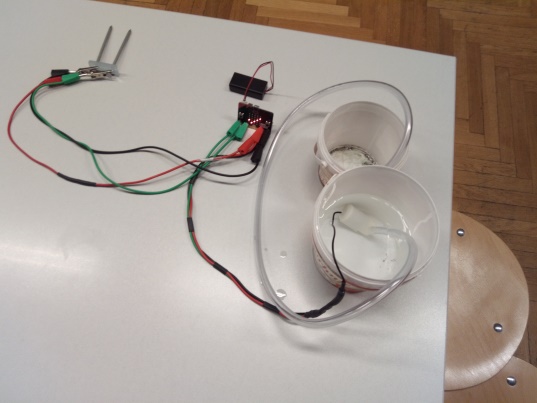 Opažanja rasta biljke u razrednoj nastavi
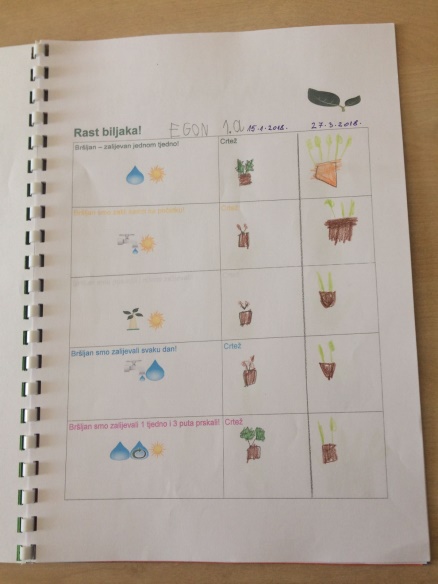 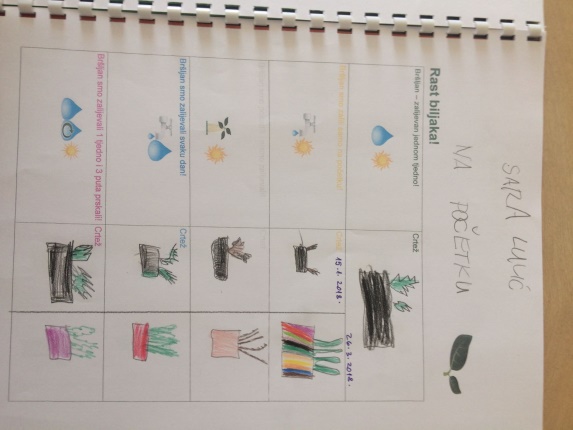 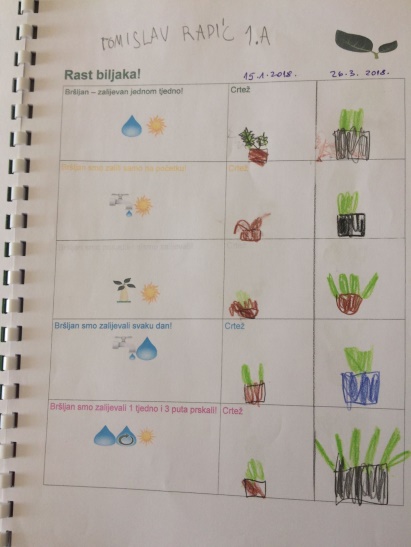 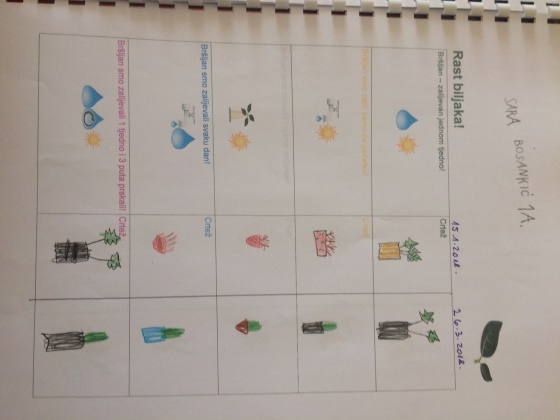 Dodatni sadržaji
Učenici predmetne nastave za Dan škole pripremaju predstavljanje projekta za javnost uz digitalnu izložbu fotografija.




Obzirom da se bliži ljeto i spremamo se za plažu radimo macerat od bršljana koji je dokazano vrlo dobar u borbi protiv celulita.
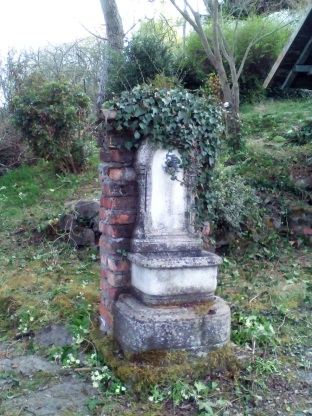 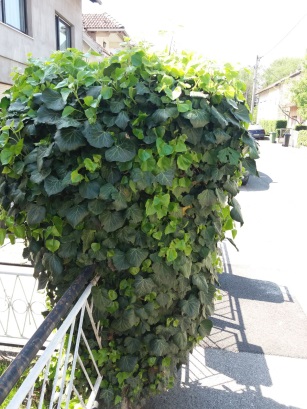 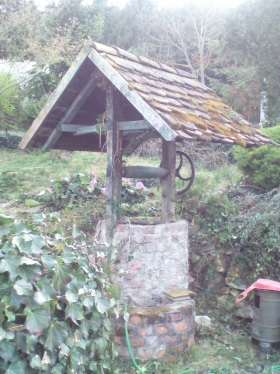 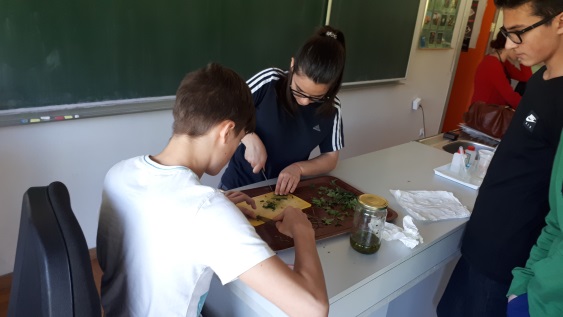 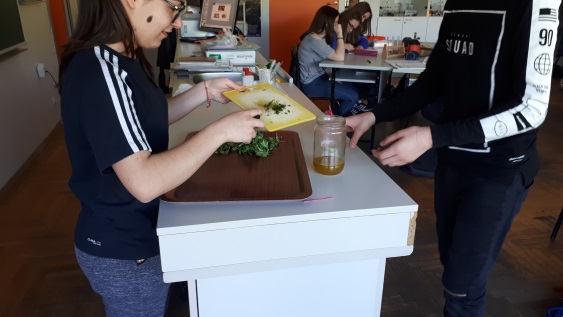 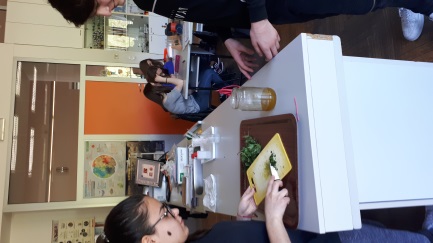 Cilj projekta
Cilj projekta je bio objediniti  znanja iz : prirode , kemije, biologije , egleskog, hrvatskog, matematike, likovnog, glazbenog i informatike te međupredmetno povezati učenička  znanja   u primjeni  jednostavnih životnih izazova i suvremene tehnologije!
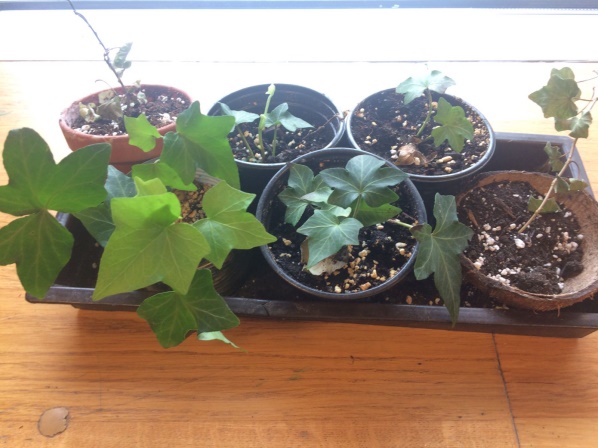